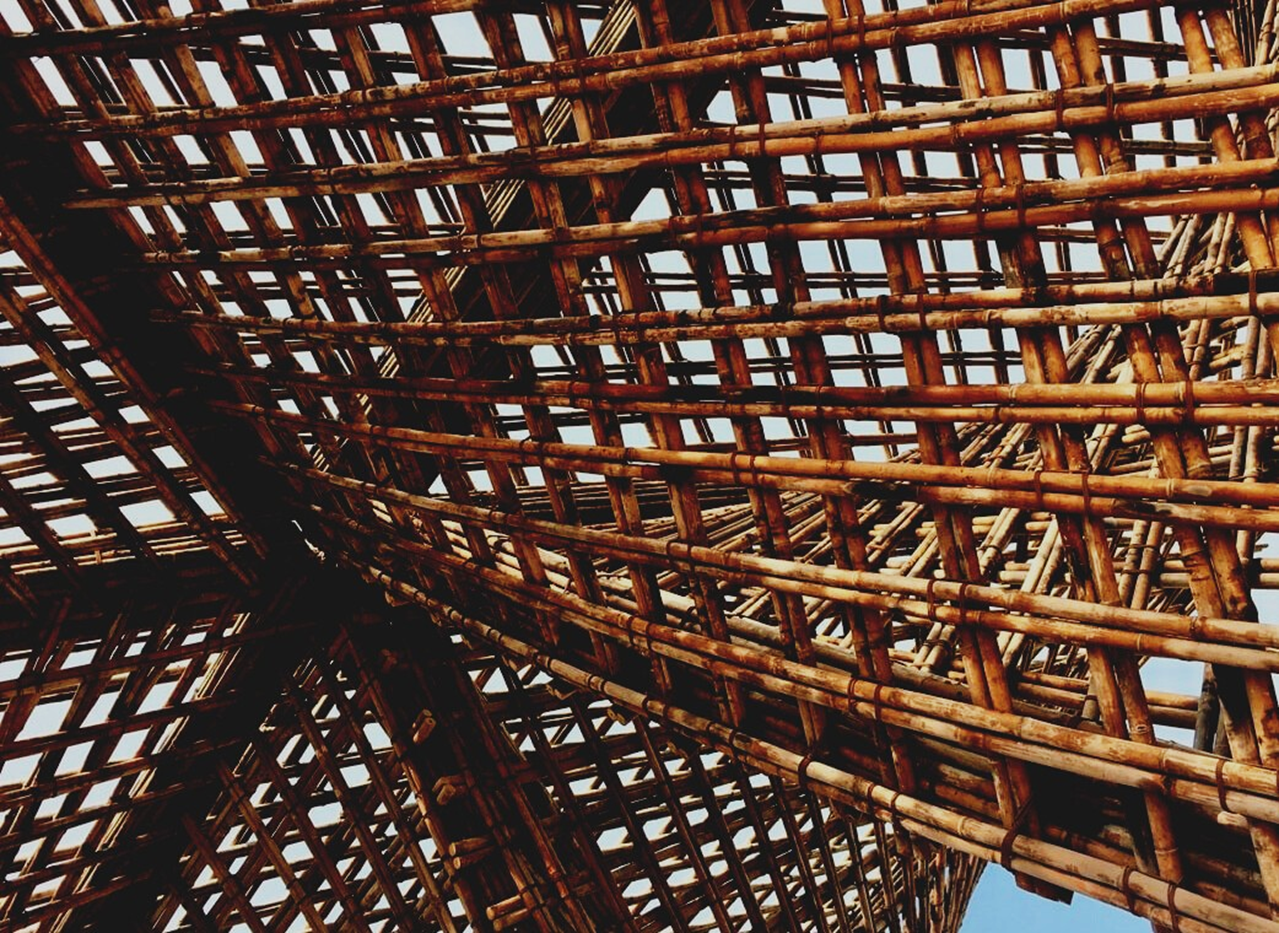 LERNEINHEIT 4:
Lektion 1: 
Energieeffizienz von Holz als Baustoff und Konstruktion.
Präsentation
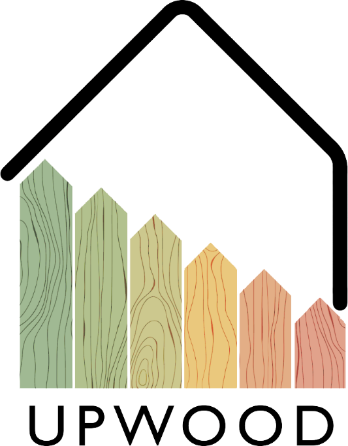 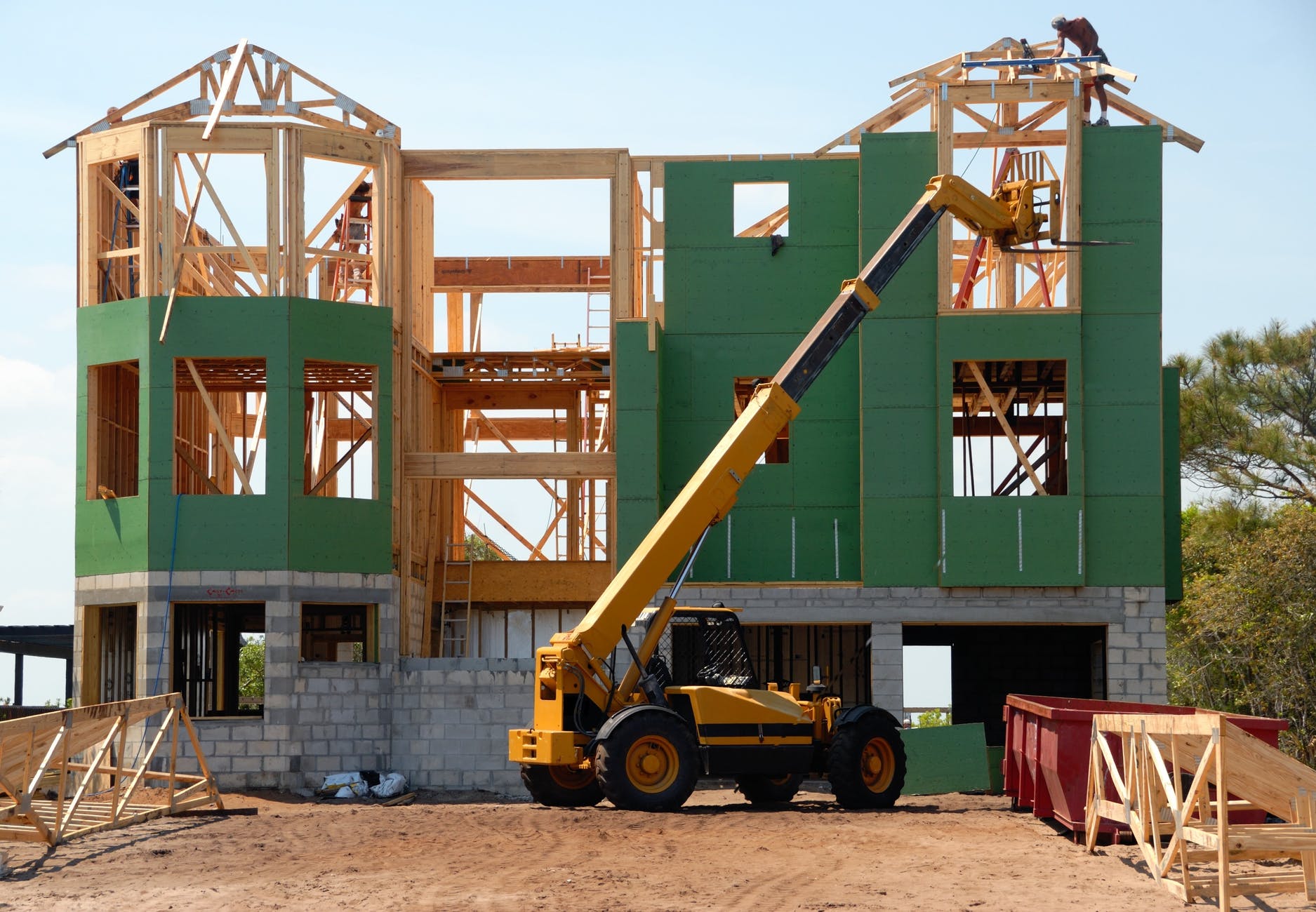 Präsentation Übersicht
BEHANDELTE THEMEN
- Grundsätze der Wärmeübertragung
- Wärmedämmung
- Wärmebrücken
- Energie-Effizienz-Zertifikate
LESSON 1: Energy-efficiency value of wood as a building material and wooden constructions.
2
GRUNDSÄTZE DER WÄRME-
ÜBERTRAGUNG
LEKTION 1: Energieeffizienz von Holz als Baustoff und Konstruktion.
Es ist wichtig, das Verhalten von Materialien in Bezug auf die Wärmeübertragung zu verstehen. Diese Werte sind nützlich, um den Wärmeverlust aller undurchsichtigen Gebäudeteile zu berechnen und jedes Umfassungssystem des Gebäudes unter Berücksichtigung von Dächern, horizontalen Trennwänden, vertikalen Trennwänden, Fassadenwänden und sogar jeder Fassadenöffnung zu planen, um so viel Wärmeverlust wie möglich zu vermeiden.
Zum besseren Verständnis dieser thermischen Prinzipien ist es wichtig, Begriffe wie z.B.:
Wärmeenergie, Wärmeleitfähigkeit (k) oder (λ), Wärmeleitfähigkeitskoeffizient " λ " , Wärmedurchgangswiderstand (R-Wert), Wärmedurchgangskoeffizient (U), Wasserdampfdurchlässigkeit (pv), oder Wasserdampfwiderstand (rv).
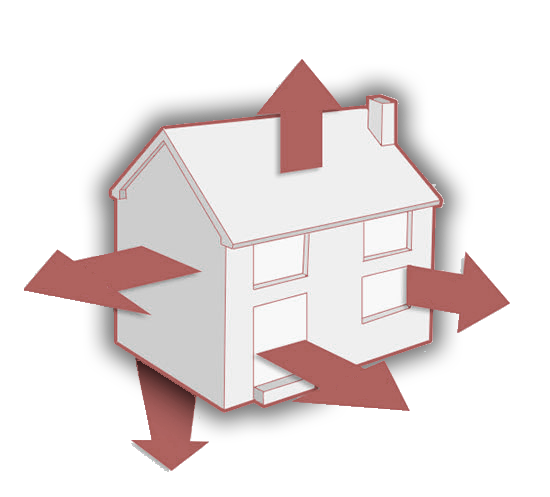 3
SAFETY RULES AND REGULATIONS
Der Wärmewiderstand ist der Kehrwert des k-Wertes (1/k)
Die Wärmeenergie ist die Menge an Wärme (Energie), die benötigt wird, um die Temperatur von einem Kilogramm Wasser um ein Grad Celsius (°C) zu erhöhen.
Begriffe
Die Wärmeleitfähigkeit (k) oder (λ) ist ein Maß für die Fähigkeit eines Materials, Wärme durch seine Masse zu leiten.
Der Wärmewiderstand (R-Wert) ist der Kehrwert von l (1/l) und wird zur Berechnung des Wärmewiderstands eines beliebigen Materials oder Verbundmaterials verwendet. Der R-Wert kann vereinfacht als der Widerstand definiert werden, den ein bestimmtes Material dem Wärmestrom entgegensetzt.
Der Wärmeleitkoeffizient "λ" ist definiert als die Wärmemenge (in kcal), die in einer Stunde durch 1 m2 Material mit einer Dicke von 1 m geleitet wird, wenn der Temperaturabfall durch das Material unter den Bedingungen eines gleichmäßigen Wärmeflusses 1 °C beträgt.
Der Wärmedurchgangskoeffizient (U) bezeichnet den Gesamtwärmedurchgangskoeffizienten eines beliebigen Abschnitts eines Materials oder eines Materialverbunds. Er ist umgekehrt proportional zum Wert des Gesamtwärmewiderstands (RT) einer bestimmten Wandkonstruktion.
LEKTION 1: Energieeffizienz von Holz als Baustoff und Konstruktion.
4
WÄRME-DÄMMSTOFFE
LEKTION 1: Energieeffizienz von Holz als Baustoff und Konstruktion.
Die Kontrolle der Wärmedurchlässigkeit der für das Projekt gewählten Materialien ist von entscheidender Bedeutung, um einen möglichst geringen Wärmeverlust durch die Gebäudehülle zu gewährleisten. Unter Wärmedämmung versteht man die Verringerung des Wärmedurchgangs (die Übertragung von Wärmeenergie zwischen Objekten unterschiedlicher Temperatur) zwischen Objekten, die in thermischem Kontakt stehen. 
Aus diesem Grund ist neben der Verwendung des besten konstruktiven Systems die Wahl einer geeigneten Dämmung und deren richtige Anordnung eines der wichtigsten Themen, um die geringsten Wärmeverluste zu erreichen.
Alle Dämmstoffe können in zwei Gruppen eingeteilt werden: Organische und anorganische Materialien, wobei die zweite Gruppe am häufigsten verwendet wird und die organischen am umweltfreundlichsten sind.
5
Zellulose
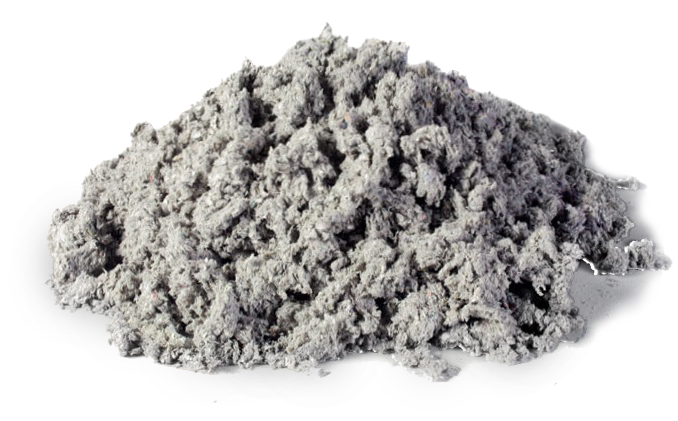 Einige der umweltfreundlichsten Materialien mit ebenso guten Dämmeigenschaften wie die am häufigsten verwendeten sind Zellulose, Schafwolle, Holzfasern oder auch Kork. Diese Dämmstoffe werden aufgrund ihrer guten Dämmeigenschaften immer beliebter:
Ökologische Dämmstoffe
Schafwolle
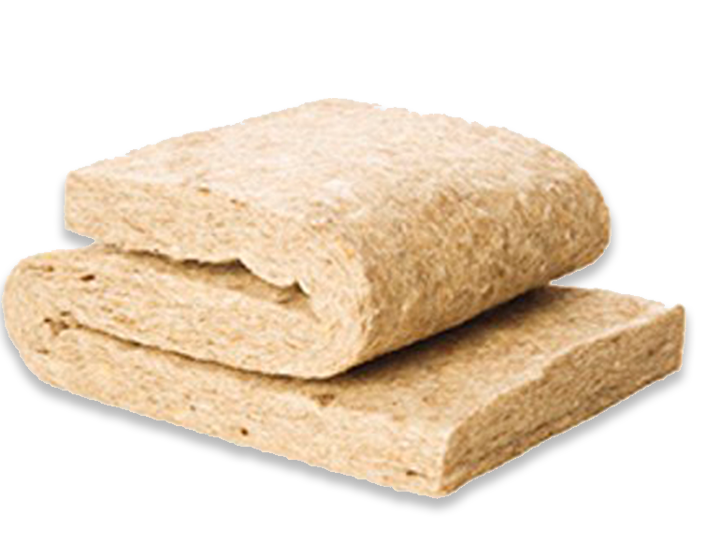 Holzfaserdämmung
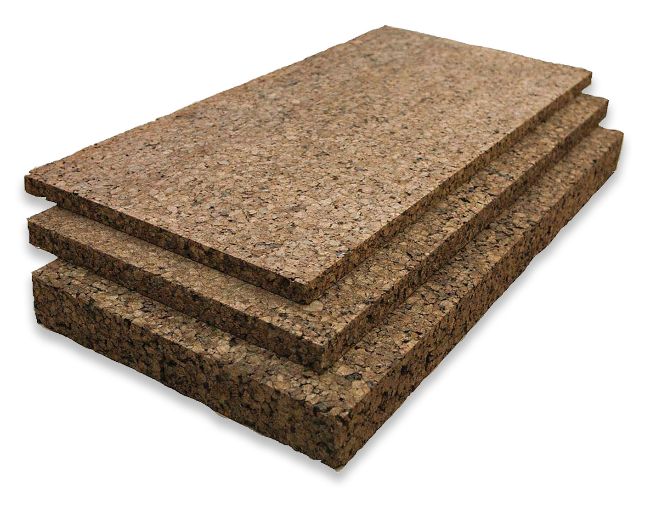 Kork
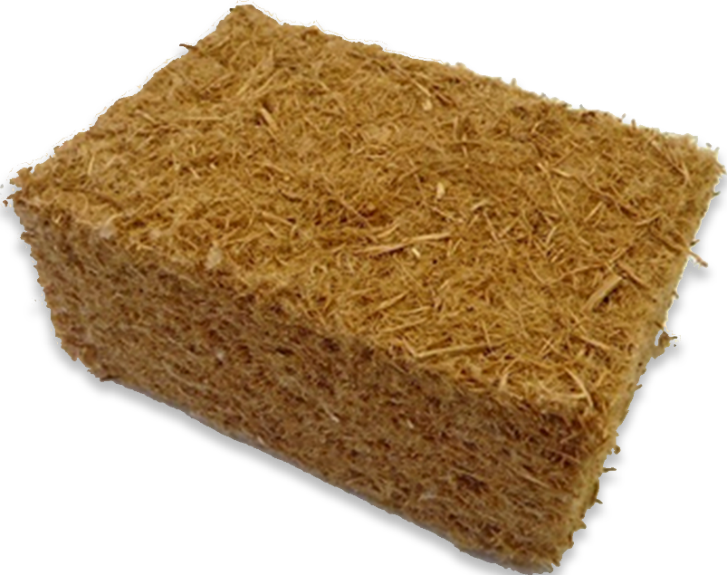 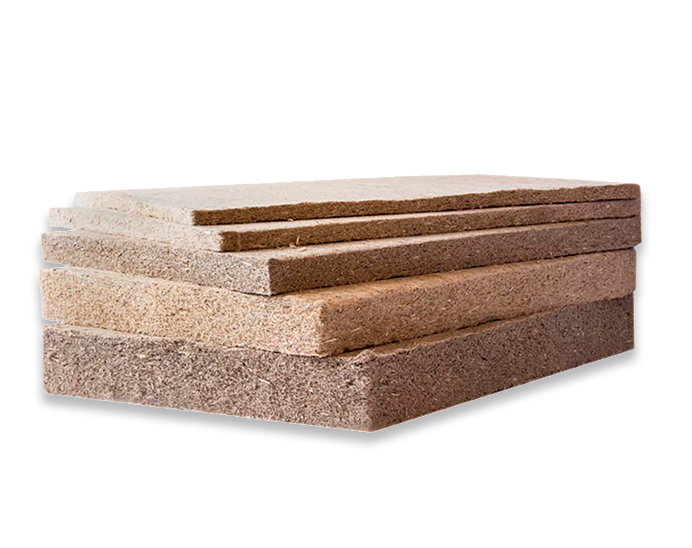 Hanfdämmung
LEKTION 1: Energieeffizienz von Holz als Baustoff und Konstruktion.
6
HYGROSKOPISCHE EIGENSCHAFTEN
ANWENDBARKEIT
NACHHALTIGKEIT
DÄMMEIGENSCHAFTEN
Die meisten organischen Dämmelemente sind nicht starr, was eine große Vielseitigkeit und Anpassungsfähigkeit an die zu bedeckenden Flächen ermöglicht.
Ökologische Dämmstoffe aus organischen und natürlichen Materialien mit sehr geringem Energiebedarf für ihre Herstellung.
Die Wärmeleitfähigkeit (λ) der meisten organischen Dämmstoffe liegt unter 0,04 W/(m-K), was eine hervorragende Eigenschaft ist.
Die meisten natürlichen organischen Dämmstoffe weisen gute hygroskopische Eigenschaften auf und regulieren den Feuchtigkeitsgehalt in Gebäuden.
Vorteile der ökologischen Dämmstoffe
LEKTION 1: Energieeffizienz von Holz als Baustoff und Konstruktion.
7
WÄRMEBRÜCKEN
LEKTION 1: Energieeffizienz von Holz als Baustoff und Konstruktion.
Wärmebrücken sind sensible Bereiche des Gebäudes, in denen die Konstruktionsqualität nicht gleichmäßig ist. Diese Abweichung kann durch eine unterschiedliche Dicke der Umhüllung oder die Eigenschaften der verwendeten Materialien, das Durchdringen von konstruktiven Elementen mit unterschiedlichen Leiteigenschaften oder den Unterschied zwischen Außen- und Innenbereich (wie Wände, Böden oder Dächer) verursacht werden.
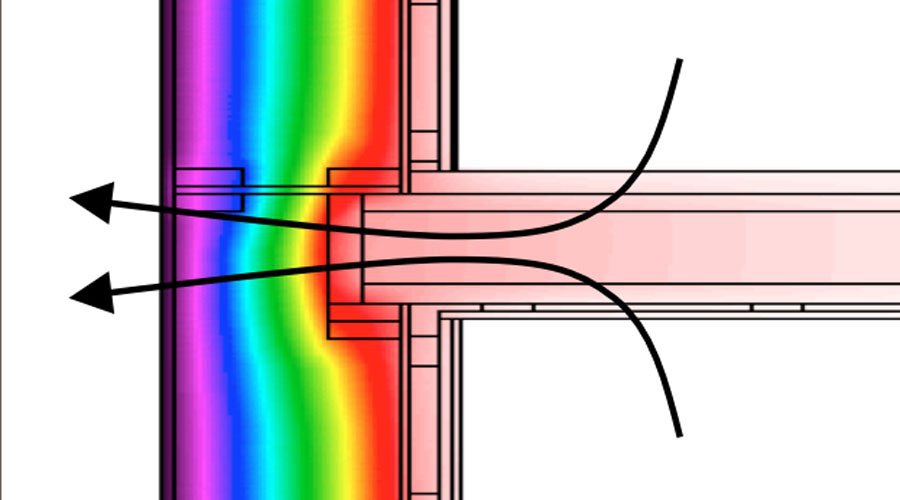 8
SAFETY RULES AND REGULATIONS
- Säulen Integriert in die Fassade des Gebäudes
- Außenseite der Fassade
Schwachstellen
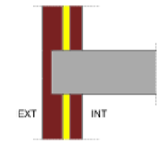 - Größe der Öffnungen und der Dachfenster
Anschlüsse zwischen Fassaden und Dächern
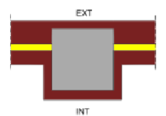 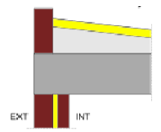 - Jalousiekästen
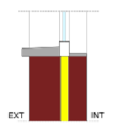 Anschlüsse zwischen erdberührtenFassaden und Verkleidungen
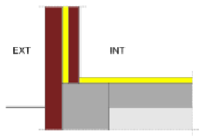 Andere integrierte Wärmebrücken
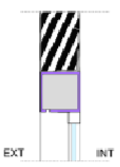 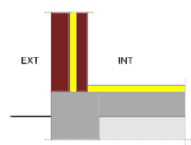 Anschlüsse der Fassade an dieBodenplatte
Anschluss der Fassade an dieunterirdischen Wände.
LEKTION 1: Energieeffizienz von Holz als Baustoff und Konstruktion.
9
ENERGIEEFFIZIENZ-ZERTIFIKATE
LEKTION 1: Energieeffizienz von Holz als Baustoff und Konstruktion.
Es sollten verschiedene Aspekte des Energieverbrauchs von Gebäuden berücksichtigt, technische und administrative Bedingungen für die Ausstellung des Zertifikats festgelegt und ein gemeinsamer Rahmen in Form eines Energieeffizienzlabels für das gesamte Staatsgebiet geschaffen werden. 
Die Energieeffizienz eines Gebäudes zu kennen bedeutet, den Wert des Energieverbrauchs zu kennen, den das Gebäude benötigt, um den Energiebedarf unter normalen Belegungs- und Nutzungsbedingungen zu decken.
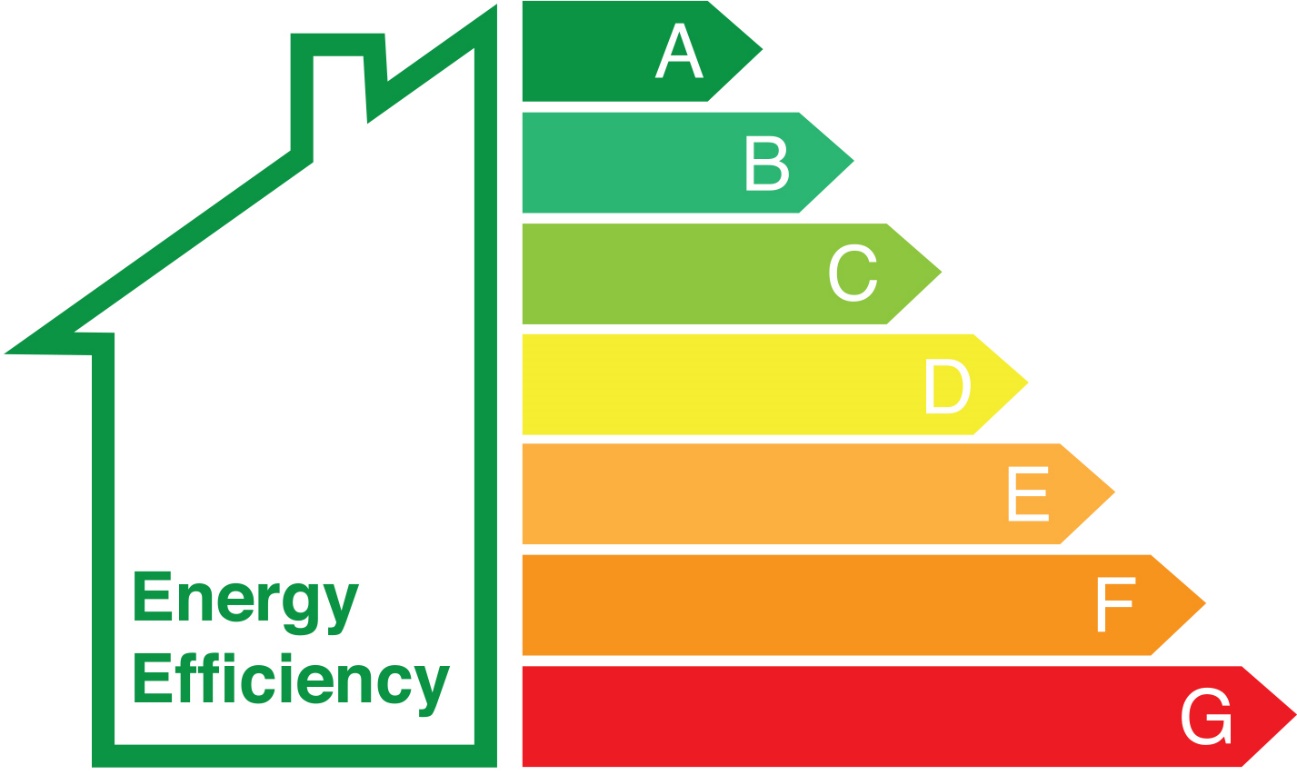 10